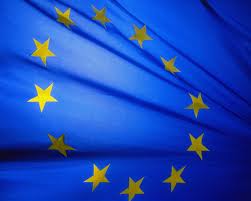 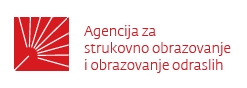 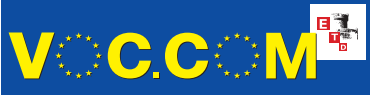 EKONOMSKA I TRGOVAČKA ŠKOLA DUBROVNIK IPA PROJEKT VOC.COM
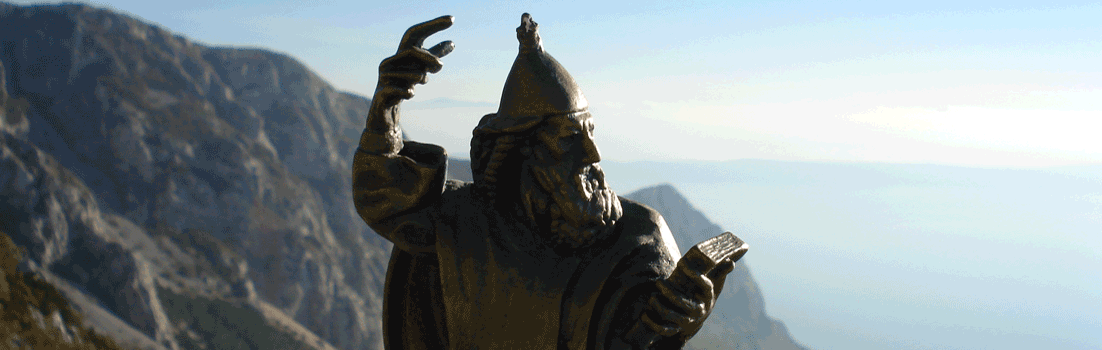 4. PROJEKTNA AKTIVNOST
GOVORNIČKA ŠKOLA
 “IVO ŠKARIĆ”
BAŠKA VODA  23. travnja – 30. travnja 2013.
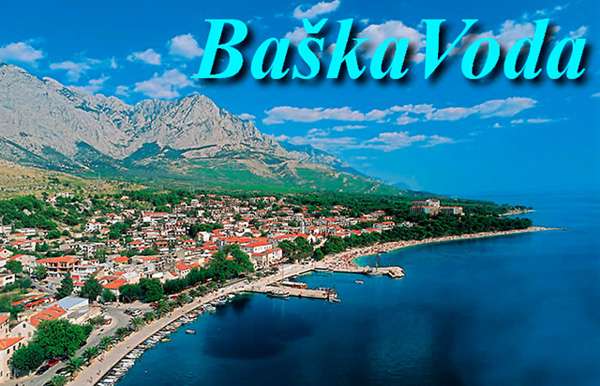 NA EDUKACIJI
14 učenika naše škole
3 učenika Ekonomske škole iz Mostara
3 učenika Treće ekonomske škole iz Zagreba
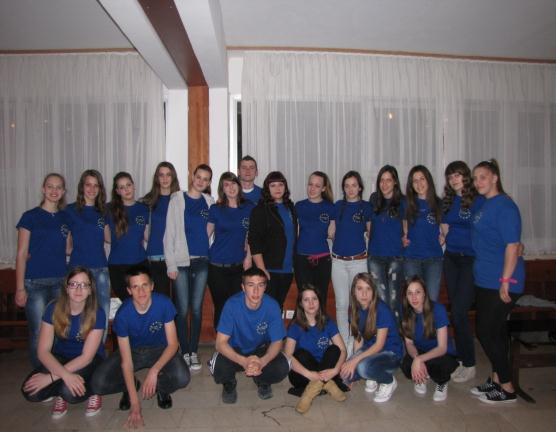 OBVEZNI SADRŽAJI
opće govorničke vještine, 
govornička pravila i upute
govornički žanrovi
http://www.ffzg.unizg.hr/fonet/gs/?page_id=209
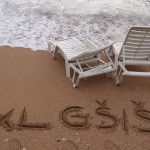 IZBORNI SADRŽAJI
Voditeljstvo 
RTV novinarstvo
Promidžbene poruke 
Scenski govor
Recitacija 
Debata
Prigodni govor
Pjevanje i drugi
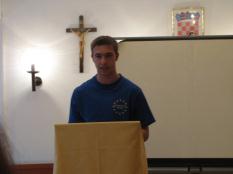 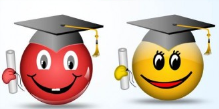 Nagrađeni učenici za najbolji govor
Ivan Mrvalj – nagrada stručnog žirija
Ivana Tepšić  – nagrada publike
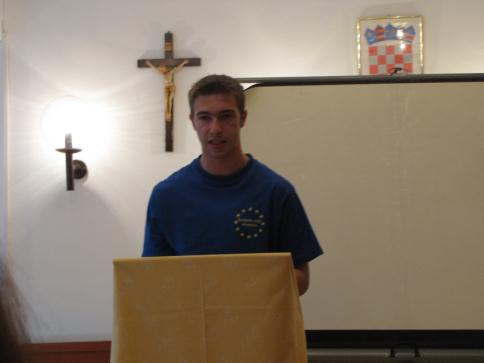 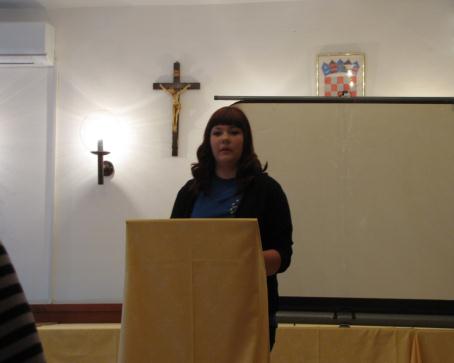 NAGRADA „GRGUR” ZA NAJBOLJI GOVOR
DEBATA
Dodjela diploma
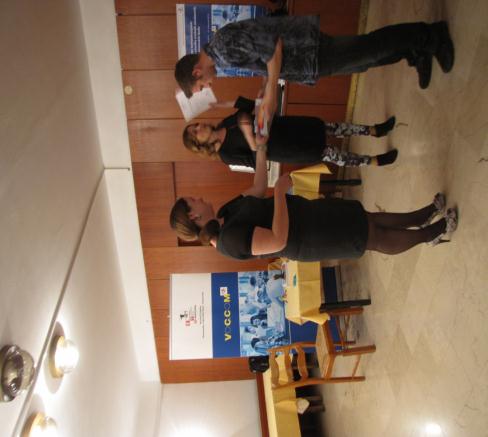 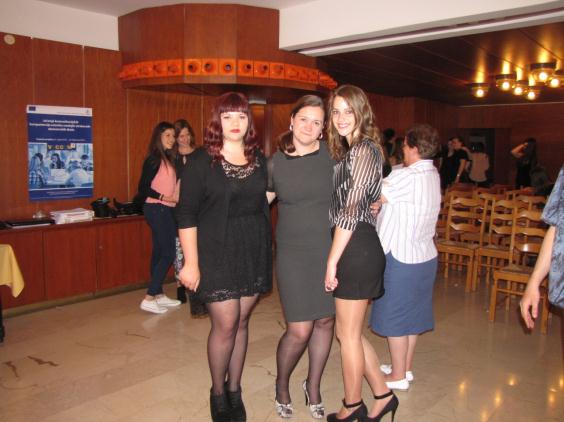 U DUBROVNIK, MOSTAR I ZAGREB S DIPLOMAMA